Are you Ready to CREATE!?
Eric Kyle
August 2016
The Overall Message…
Turning to One Another!
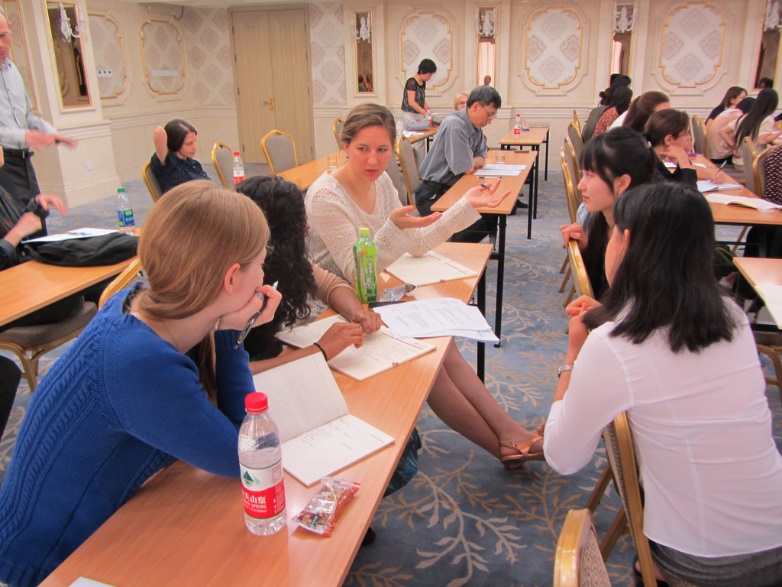 https://www.flickr.com/photos/wellesleycollegemediarelations/9029991988
Vision & Mission
The vision of CREATE! is an innovative and dynamic culture of excellence in teaching and learning at Nebraska Methodist College (NMC). 

In pursuit of this, CREATE’s mission is to nurture an environment that provides resources and opportunities for collaboration, pedagogical exploration, and inquiry for faculty, staff, and students.
The Center’s Goals
Promoting active teaching and learning strategies 

Learner-centered and evidence-based course design methods

Development of authentic and varied assessment strategies

Ongoing development of leadership, collaboration, and scholarship
Pursuing these Goals
Finding & Developing a Series of Resources (e.g., evidence-based guidelines, MyMethodist site, etc.)
Focused Events (e.g., lunch & learns, workshops, eLearning modules, etc.)
A “Community of Support” System
Consultations & Feedback Sessions
Financial Support – Beginning in January…We hope
Down the Road…
Certification Program
Orientation to Teaching & Learning Program
Others?
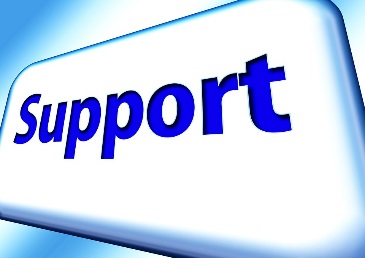 https://pixabay.com/en/support-help-button-button-help-487506/
Fall Sessions
Evidence-Based Course Development Guidelines

Active Teaching & Learning Strategies 

Lecture Capture & Synchronous Software

Helping Students to Come to Class Prepared
The Create! Space
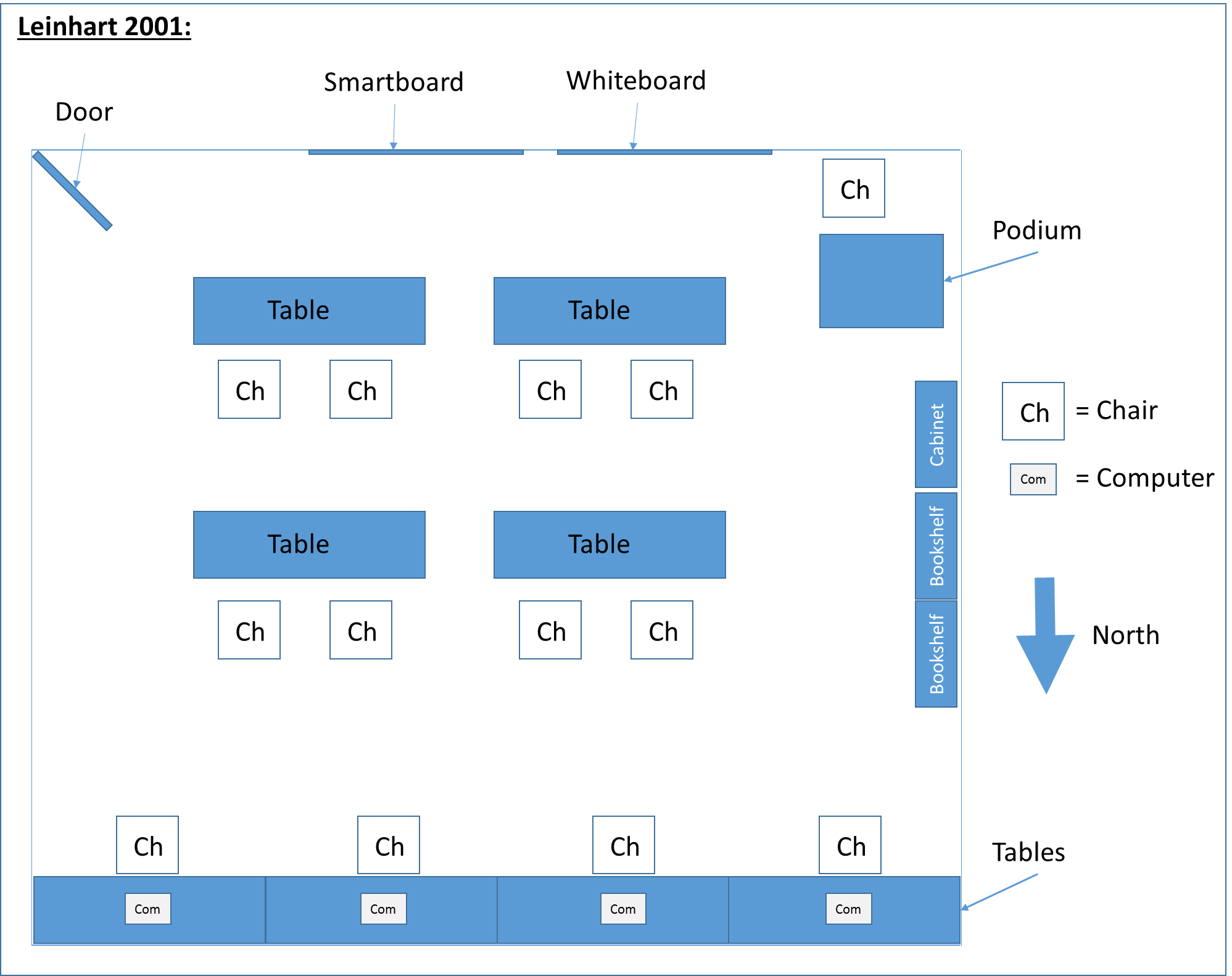 Tracking Progress
Ultimately, it’s about continually improving the quality of teaching and learning on our campus
Evidence-Based Guidelines
Self-Assessments
Peer Feedback & Consultations
Reflections & Analyses on Courses
Badges, Certifications, CEUs
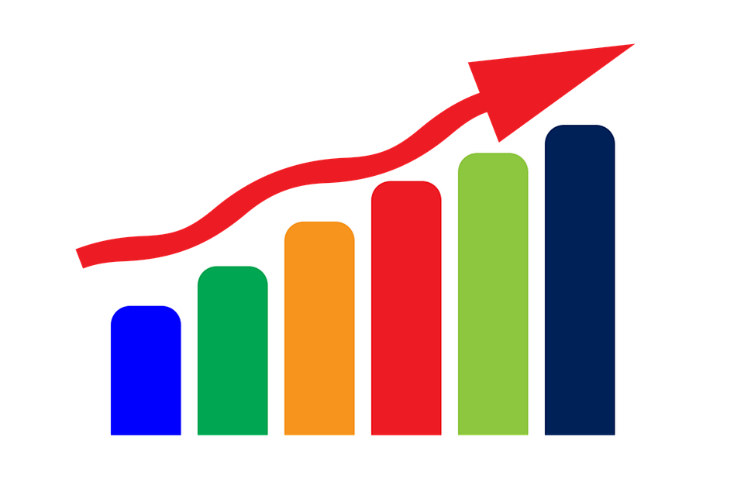 https://pixabay.com/en/ascending-graph-bar-graphs-progress-1173935/
CREATE! & Ed Tech
If it’s not working properly, contact NMC Help Desk (Ed Tech). 

If you want to know how to use it more effectively in class, contact CREATE! staff.
Instructional Design Support
Moving more towards an empowering model of consultations, training, and supportive resources
Overall Goals: 
Supporting more courses and programs across the college
Helping to improve the quality of teaching & learning as broadly as we can - prioritization
More effectively utilizing the gifts of our community – i.e., Turning to One Another!
Questions? Comments?
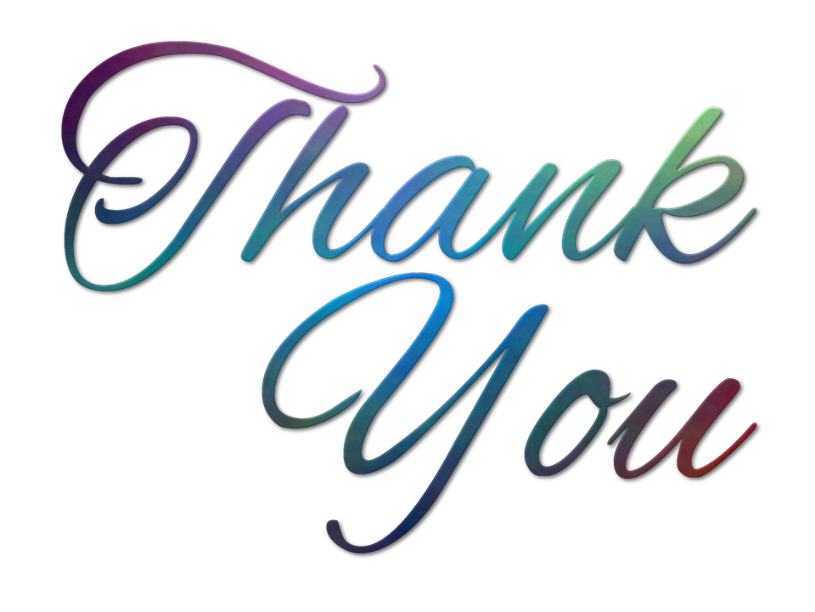